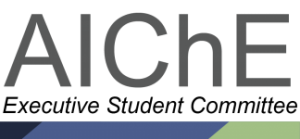 American Institute of Chemical Engineers (AIChE)

Student Membership Benefits
Student Membership Benefits
2018
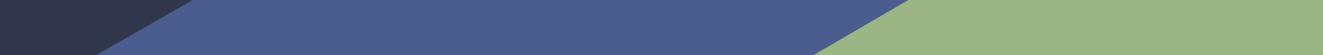 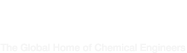 [Speaker Notes: Questions about these presentation slides? Contact chairman.esc@gmail.com]
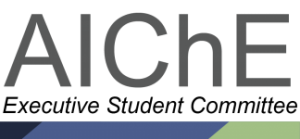 Overview
About AIChE
Conferences and Competitions
Network & Career Development
People & Community
Education Resources
Online Publications
Leadership Development
Student Membership Benefits
2018
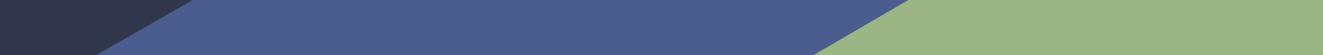 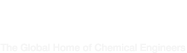 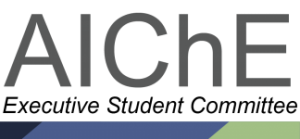 About AIChE
World’s leading organization for ChemE’s
Provides networking opportunities, educational and technical resources, and career services
Over 22,000 students from over 280 Student Chapters
Student Membership Benefits
2018
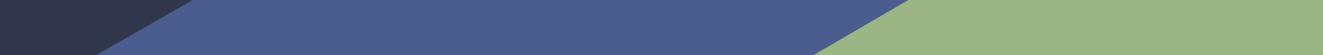 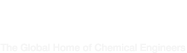 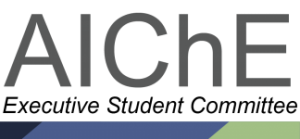 Conferences         aiche.org/conferences
Annual Student Conference
9 Regional Student Conferences in the US
Competitions       aiche.org/studentawards
Chem-E-Car®
Student Design Competition
Student Poster and Paper Competitions
Global Undergraduate Student Video Competition
ChemE Jeopardy
Student Membership Benefits
2018
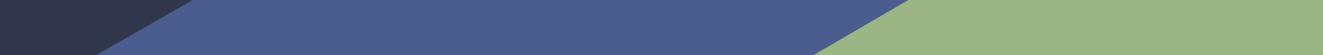 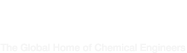 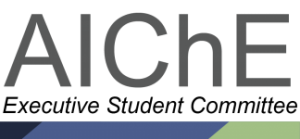 Network & Career Development
CareerEngineer     aiche.org/careerengineer
Access internships and job openings
Post your resume online
Enable “Job Alerts”
Scholarships          aiche.org/studentawards
>50 scholarships totaling over $50,000
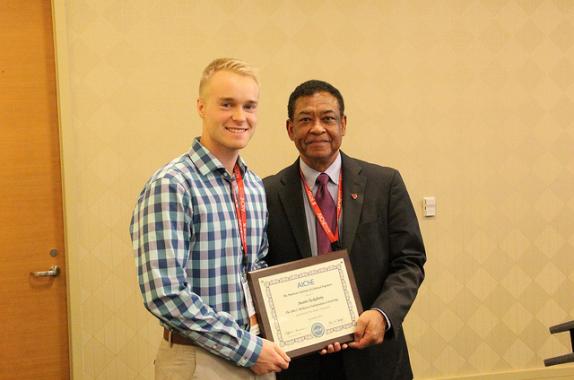 2014 McKetta Scholarship Winner Austin Tackaberry and Past AIChE President Otis Shelton
Student Membership Benefits
2018
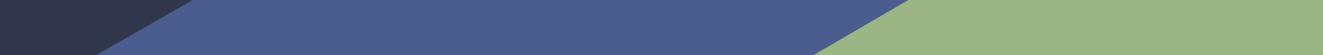 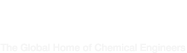 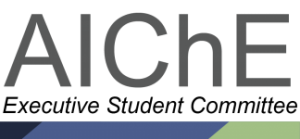 People & Community
ChEnected             aiche.org/chenected
Online blog posts
Read, view, contribute, and engage with posts
AIChE Engage        aiche.org/engage
Student Central: Online community for ChemE students
Mobile App available
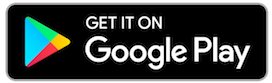 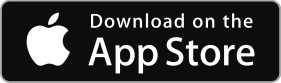 Student Membership Benefits
2018
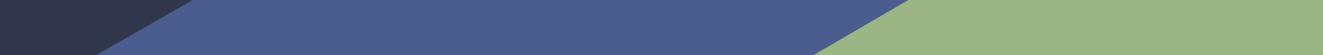 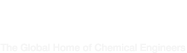 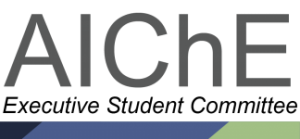 People & Community
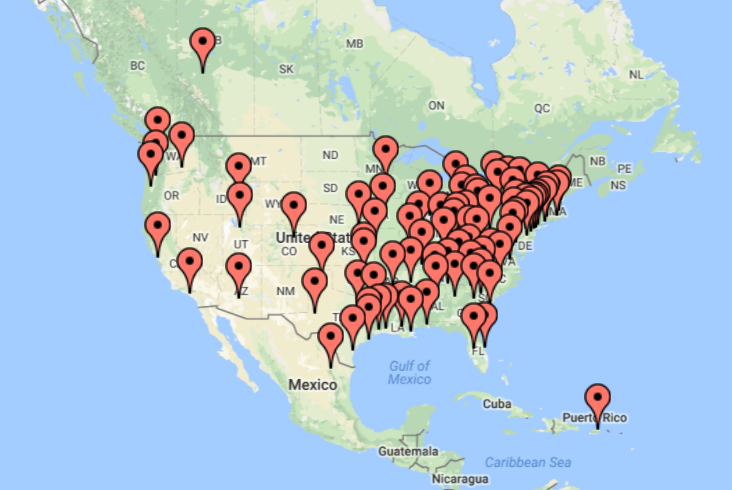 Local Sections        aiche.org/localsections
Network with peers at regular meetings
~ 90 Local Sections
Virtual Local Section
Local Section Locations in North America
Local Section Locations in North America
Student Membership Benefits
2018
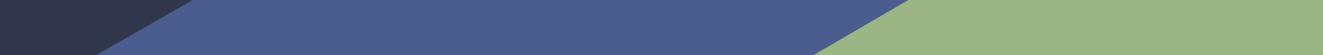 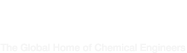 [Speaker Notes: Local Sections
Network with peers at regular meetings
~90 Local Sections
Virtual Local Section]
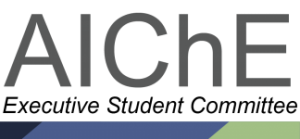 People & Community
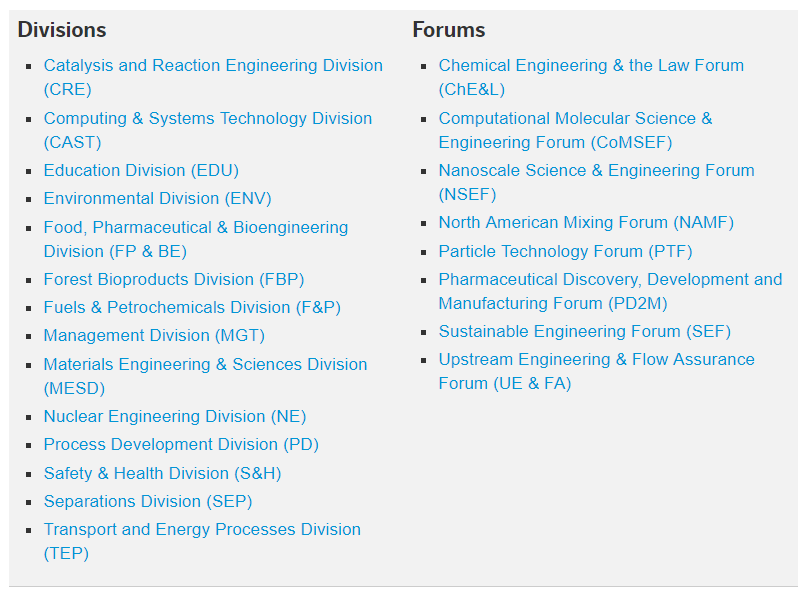 Divisions and Forums   aiche.org/divisions
Free membership for up to two divisions or forums
Stay up-to-date on trends
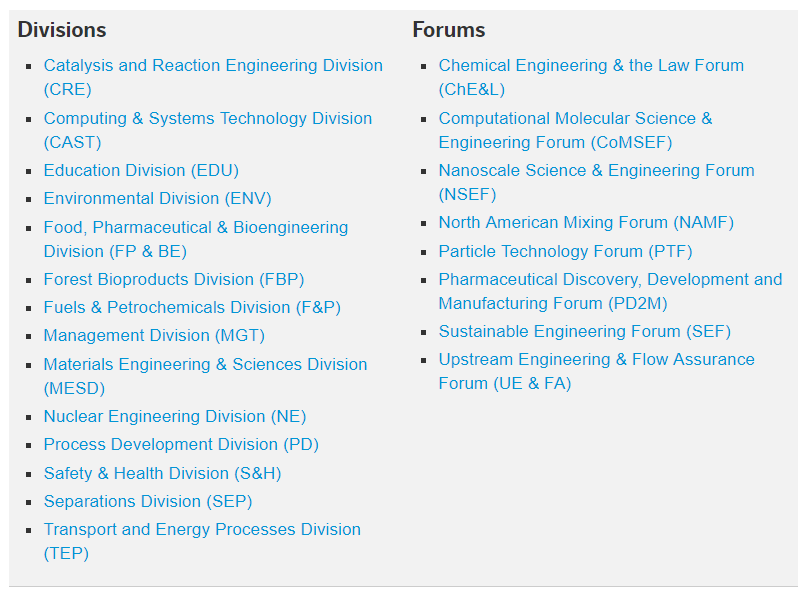 Student Membership Benefits
2018
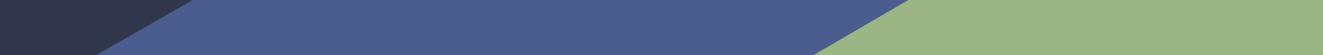 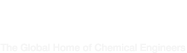 [Speaker Notes: Divisions and Forums
Free membership for up to two AIChE technical divisions or forums
22 technical groups
Stay up-to-date on trends]
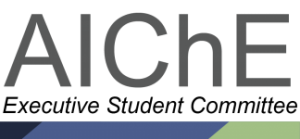 Education Resources
SAChE Certification    aiche.org/sache
Process Safety courses
Online: accessible anywhere at anytime
AIChE eLibrary            aiche.org/elibrary
Free, interactive online access to more than 500 textbooks
Latest research findings and conference reports
Perry’s Handbook and Knovel Database
AIChE Academy          aiche.org/academy
Archived digital library
More than 2,000 presentations on technical subjects and career skills
Student Membership Benefits
2018
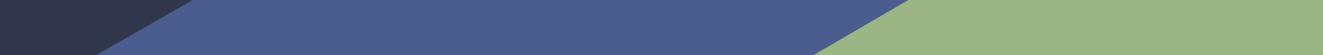 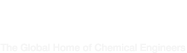 [Speaker Notes: SAChE Certification
Earn certificates in any or all of these areas:
Basics of Laboratory Safety
Chemical Process Safety in the Chemical Process Industries
Chemical Reactivity Hazards
Dust Explosion Control
Inherently Safer Design
Process Safety 101
Process Safety Lessons Taught from Experience
Risk Assessment
Runaway Reactions]
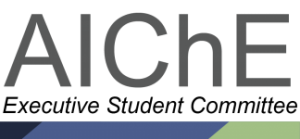 Online Publications
Chemical Engineering Progress (CEP) Magazine    aiche.org/cep
Latest developments in cutting-edge technologies
Business news
Career advice
AIChExchange
Monthly newsletter of Institute news
AIChE SmartBrief
Weekly news summary of stories and trends
Must-read news summarized
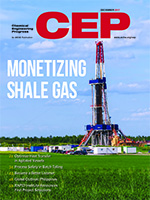 December 2017 Edition of CEP
Student Membership Benefits
2018
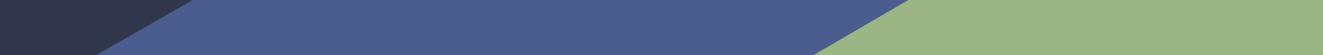 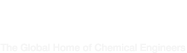 Leadership Development
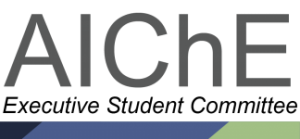 Executive Student Committee (ESC)        aiche.org/esc
Student-run committee that serves AIChE Student Chapters
Regional and International positions available to undergraduates
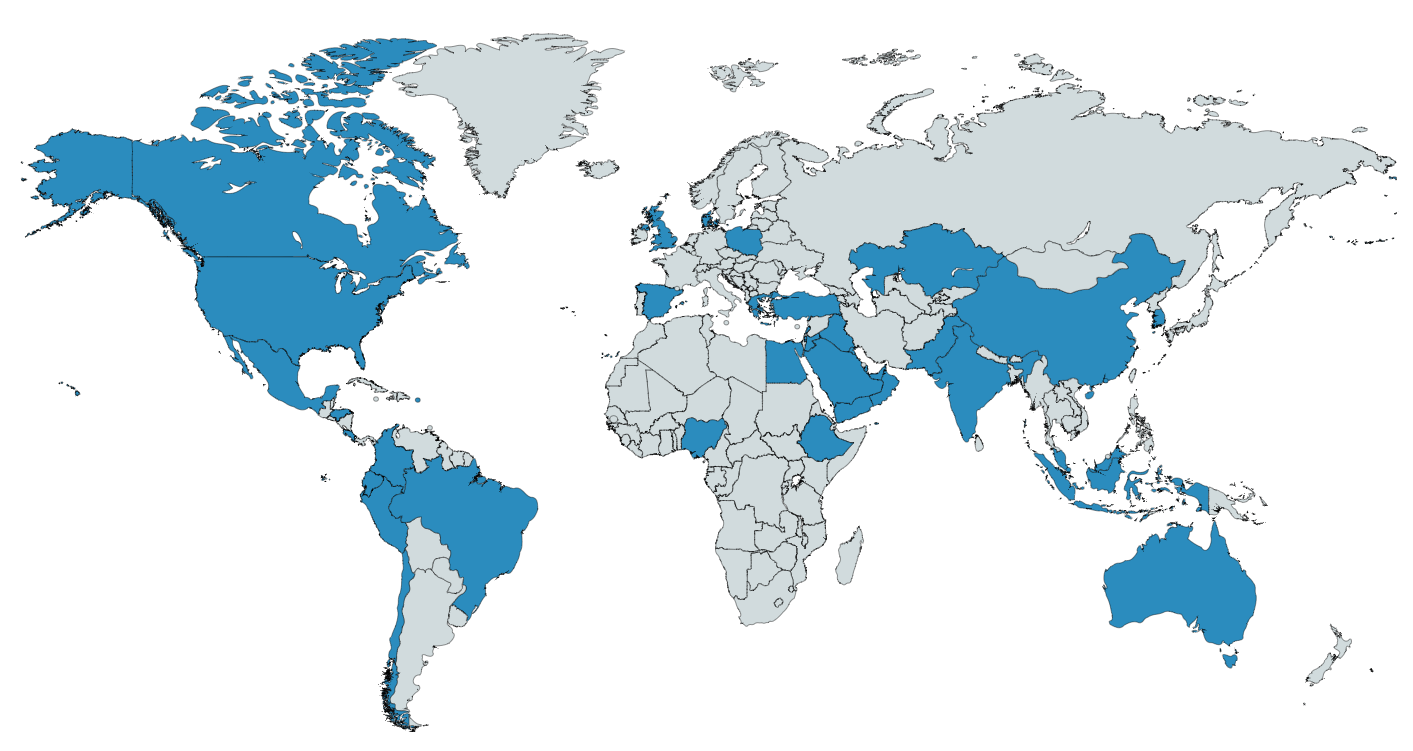 The ESC works with Student Chapters from 40 Countries
Student Membership Benefits
2018
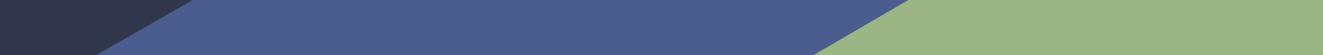 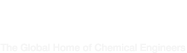 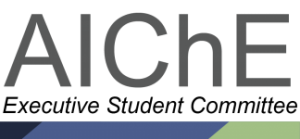 Thank You
Presentation slides prepared by the Executive Student Committee

You can access this powerpoint on the ESC’s website: aiche.org/esc
Student Membership Benefits
2018
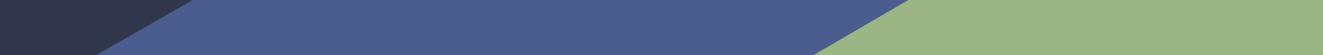 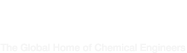